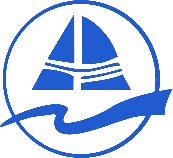 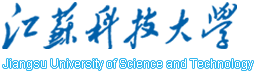 后勤管理处、后勤集团
汇报主题
日期：2020.1
01
XXXXXX
02
XXXXXX
03
XXXXXX
标题
3
谢   谢
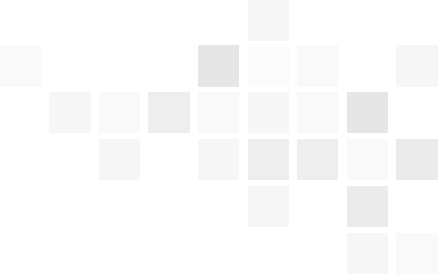 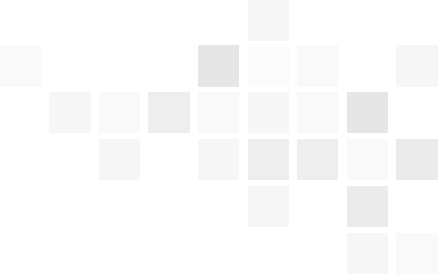 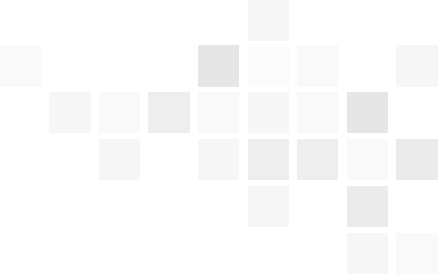 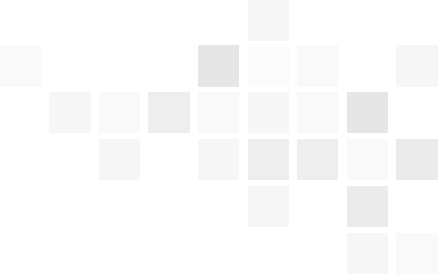